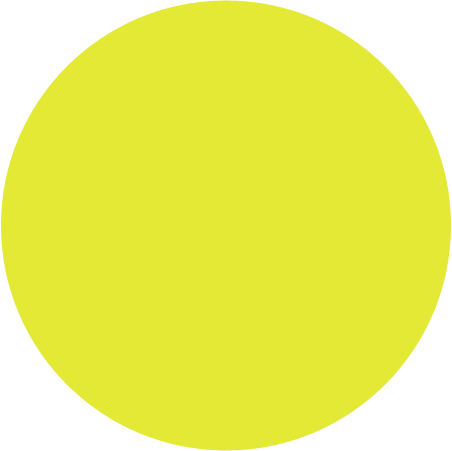 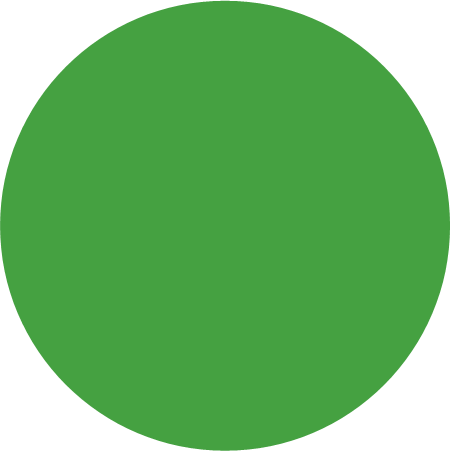 MCLAATHLETICS
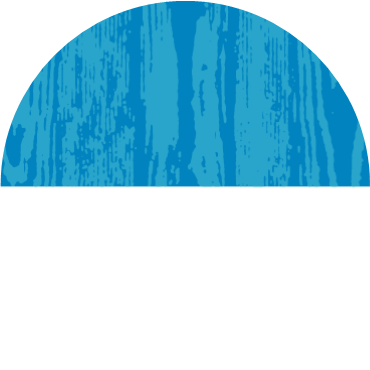 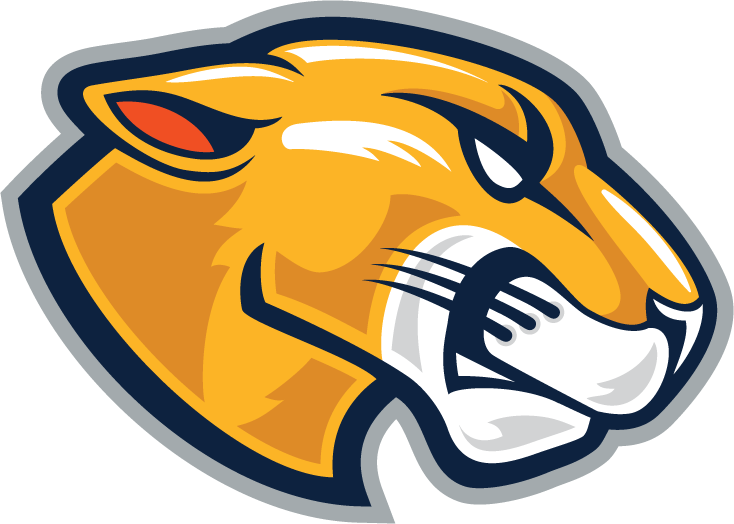 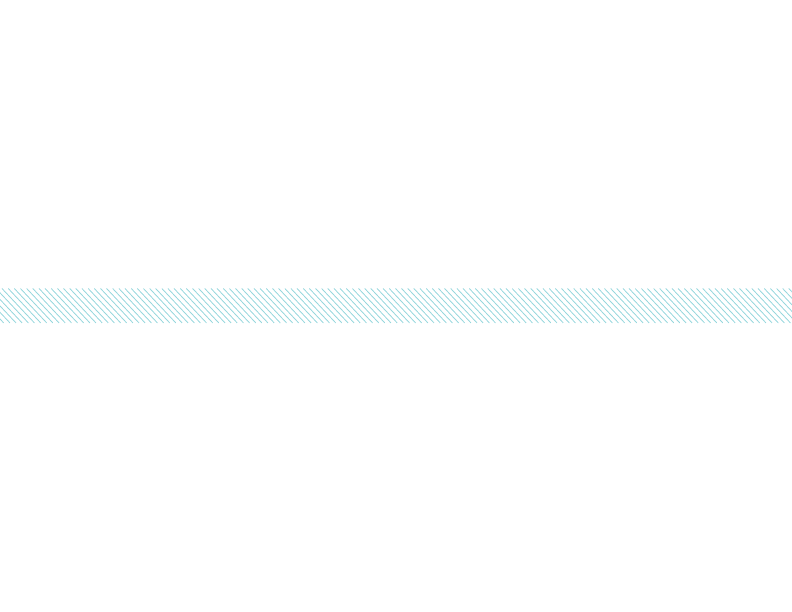 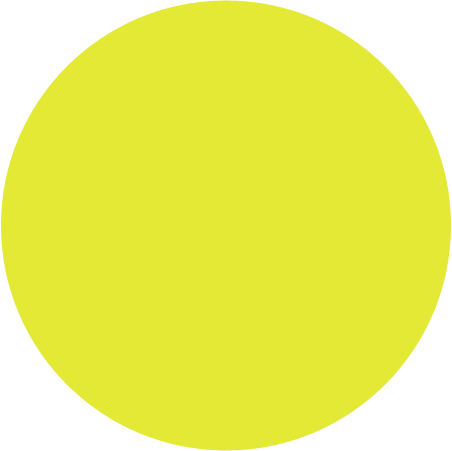 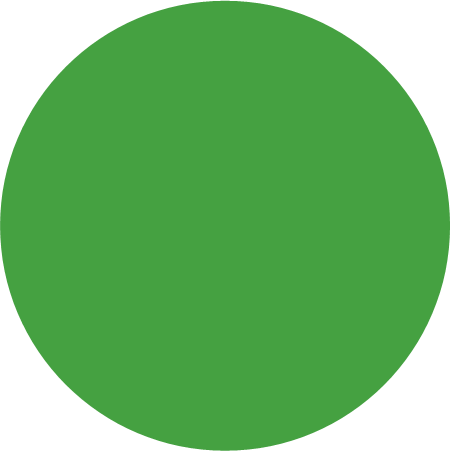 3-2-1 VISION
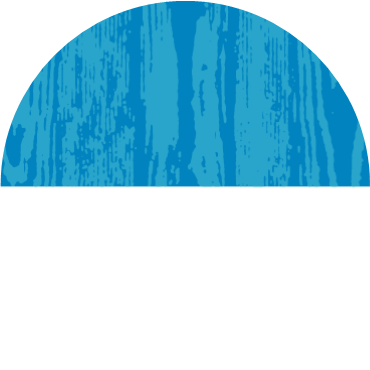 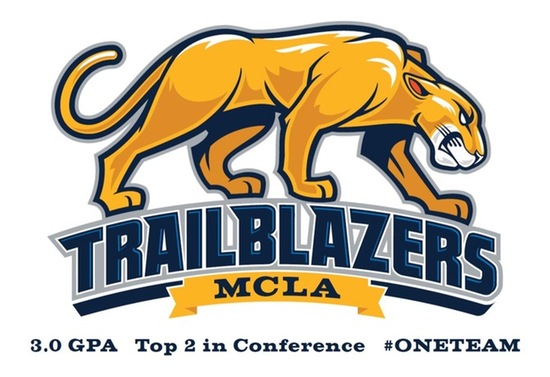 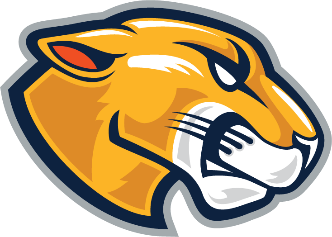 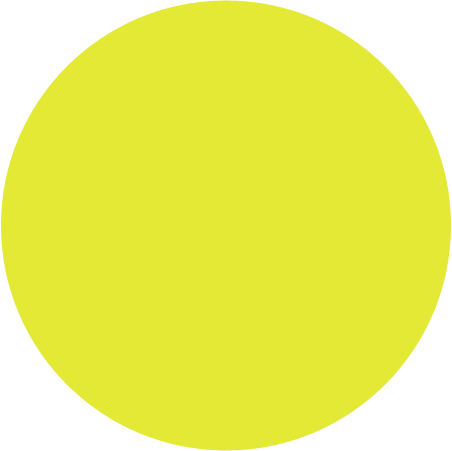 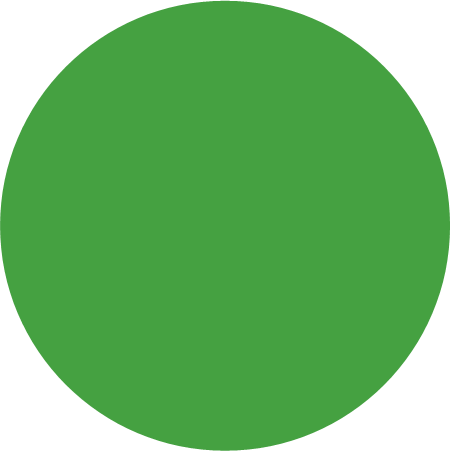 MCLA ATHLETIC VALUES
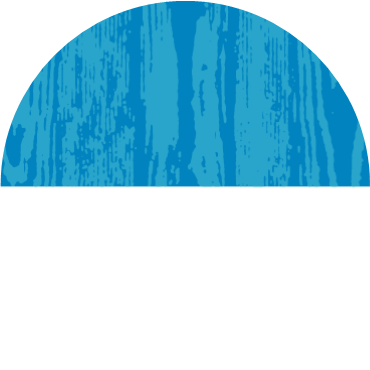 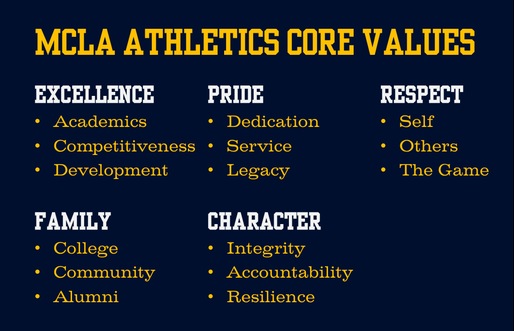 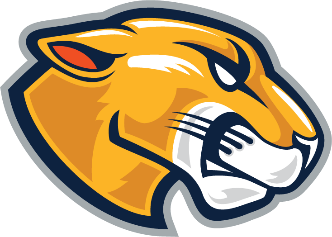 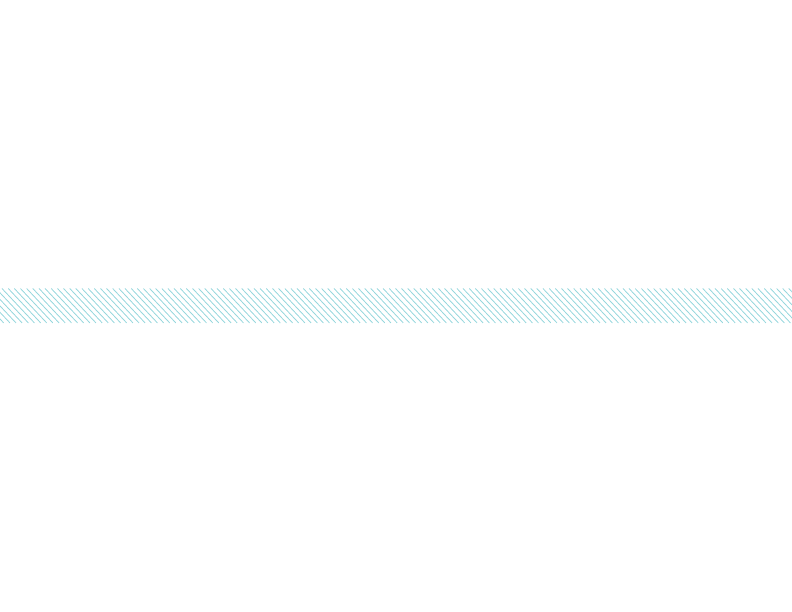 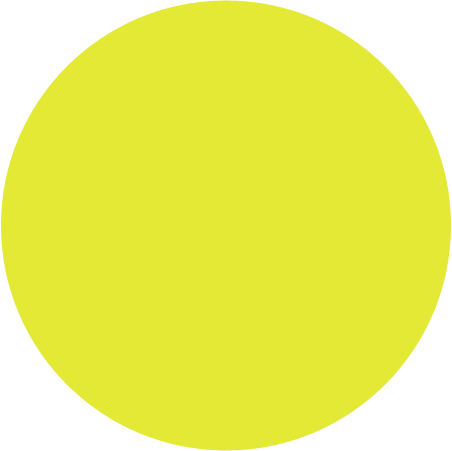 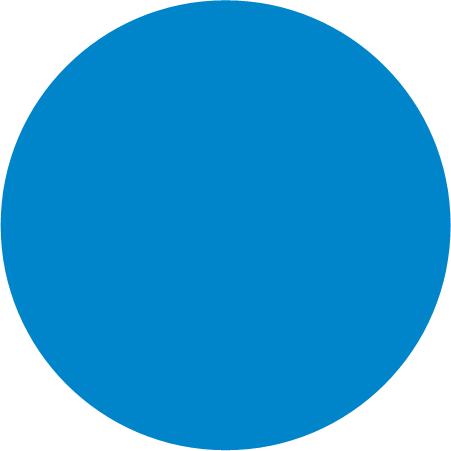 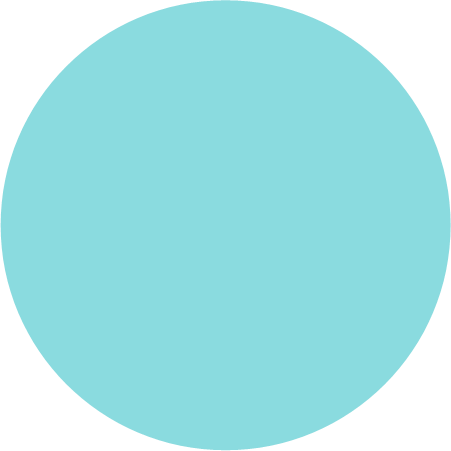 STUDENT-ATHLETE EXPECTATIONS
Support the Athletic Department Vision & Values
Positively represent the Department & College
Adhere to Team, Department, College & NCAA regulations
Lead by example
Strive for academic & athletic excellence
Exhibit sporting behavior at all times
Respect peers, coaches and athletic staff
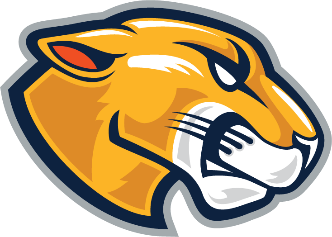 CONFERENCE AFFILIATIONS
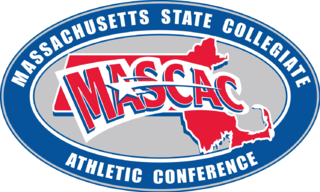 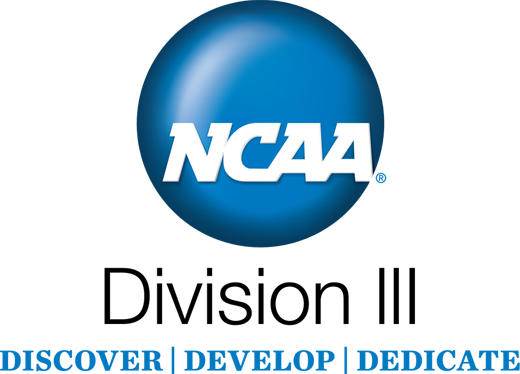 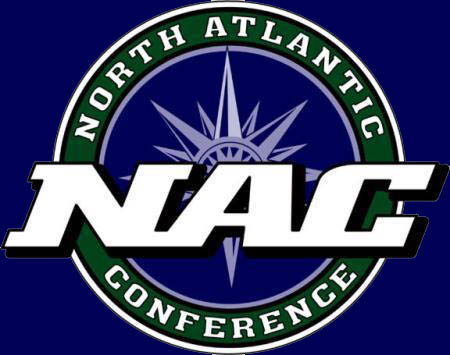 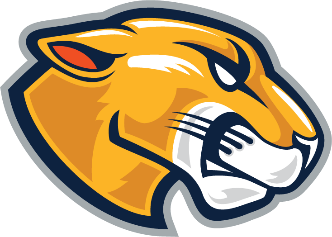 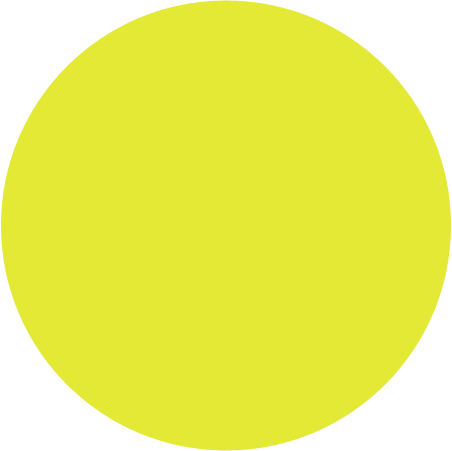 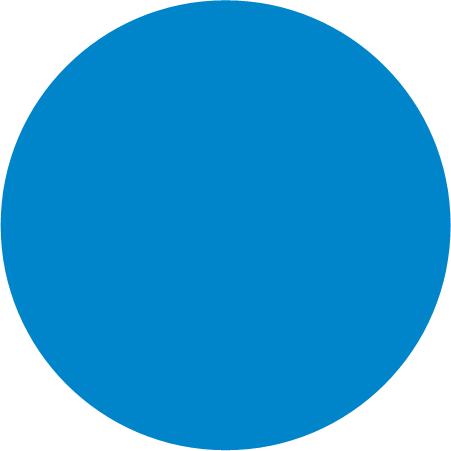 HIGHLIGHTS
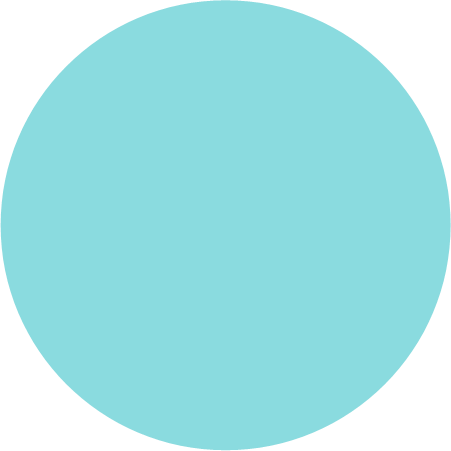 4 Full Time Administrators
12 Full Time Coaches
Full Time Strength & Conditioning Coach & Athletic Trainers
Trailblazer Success Academic Program 
Highest Retained Student Population on campus
Higher Graduation Rate than general student body
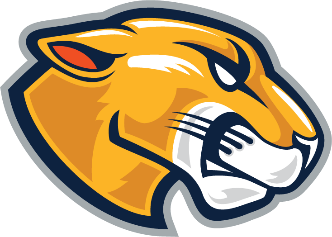 FACILITIES
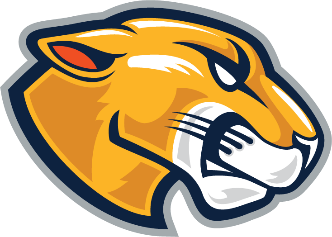 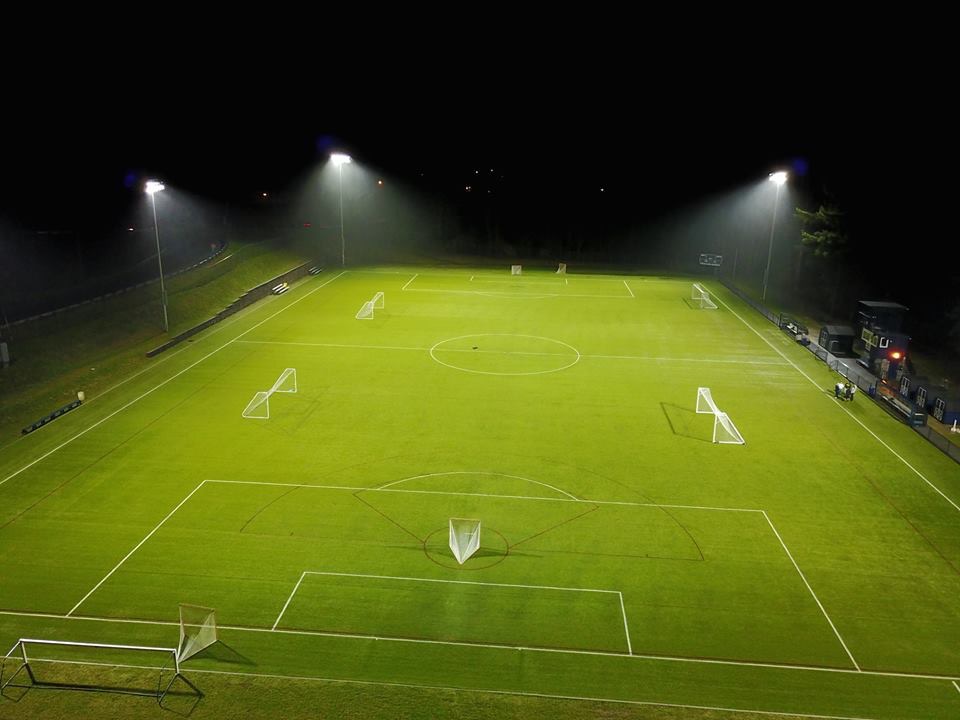 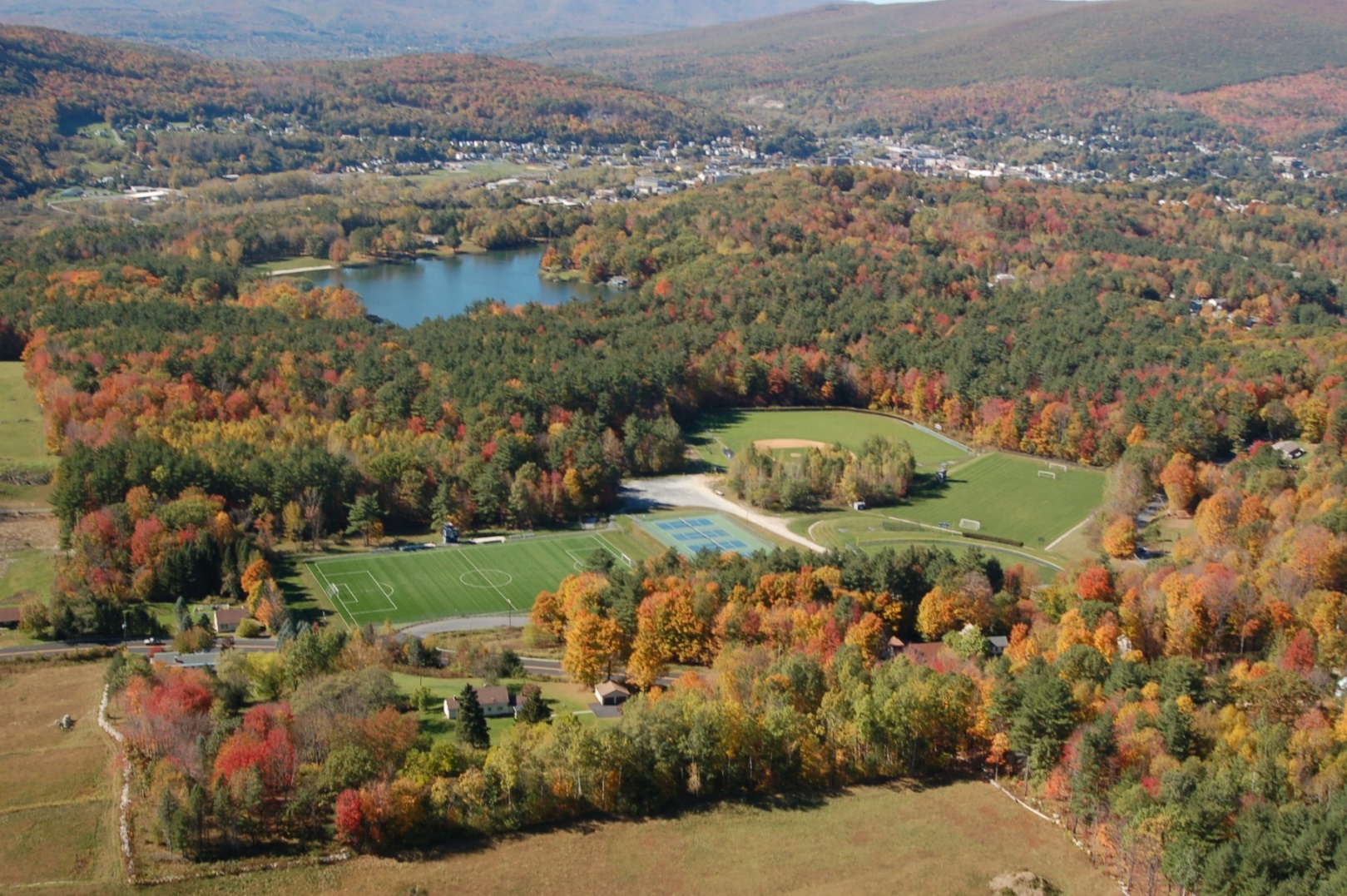 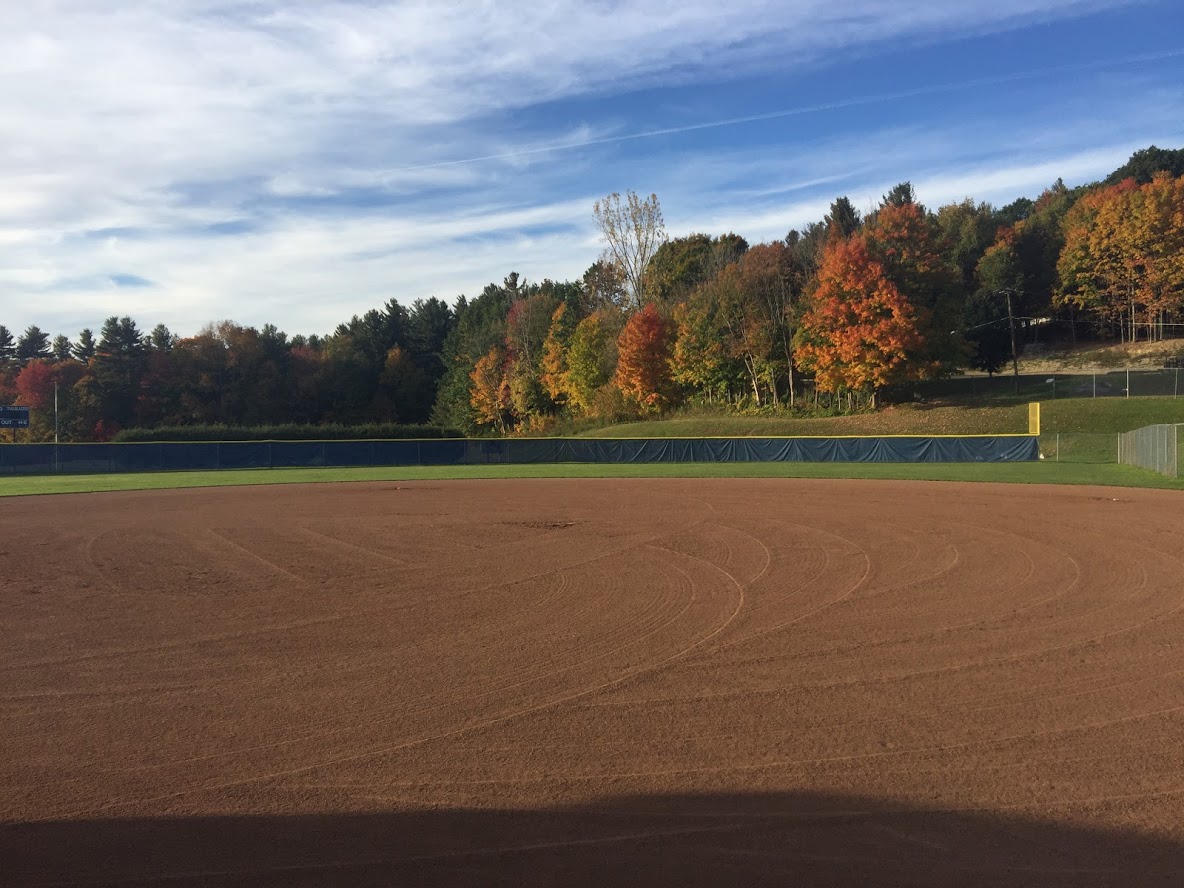 HOME OF THE TRAILBLAZERS
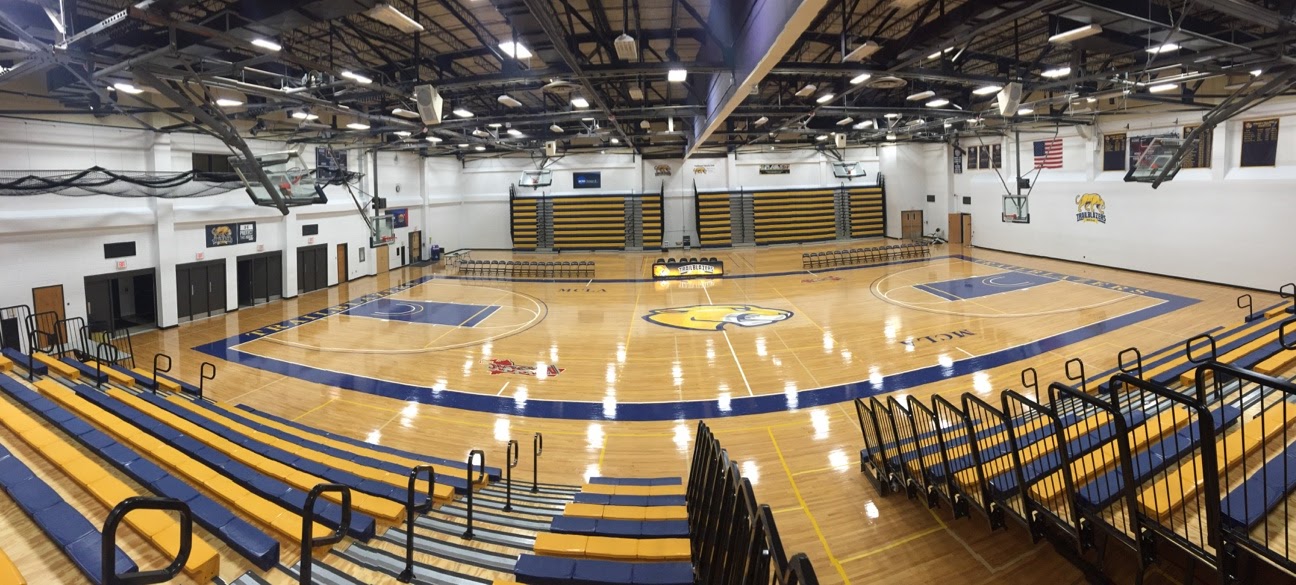 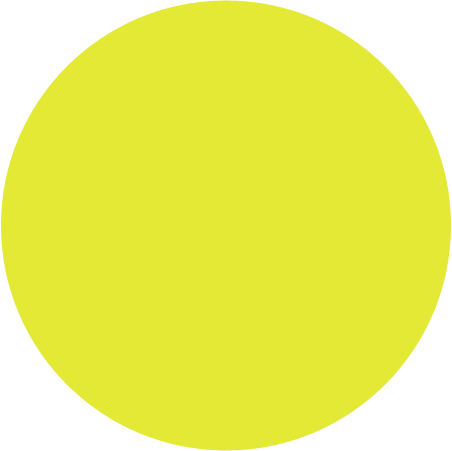 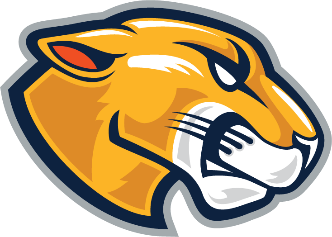 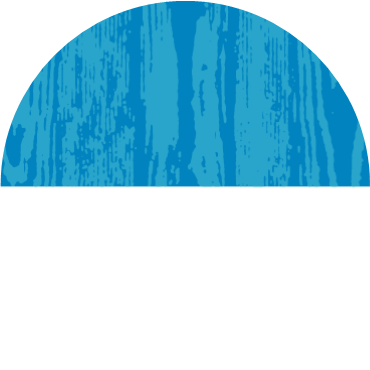 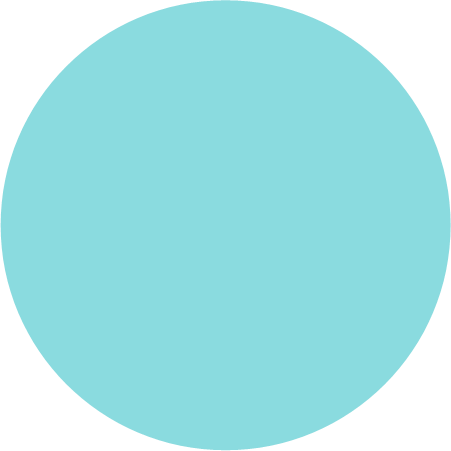 TRAIBLAZERPRIDE
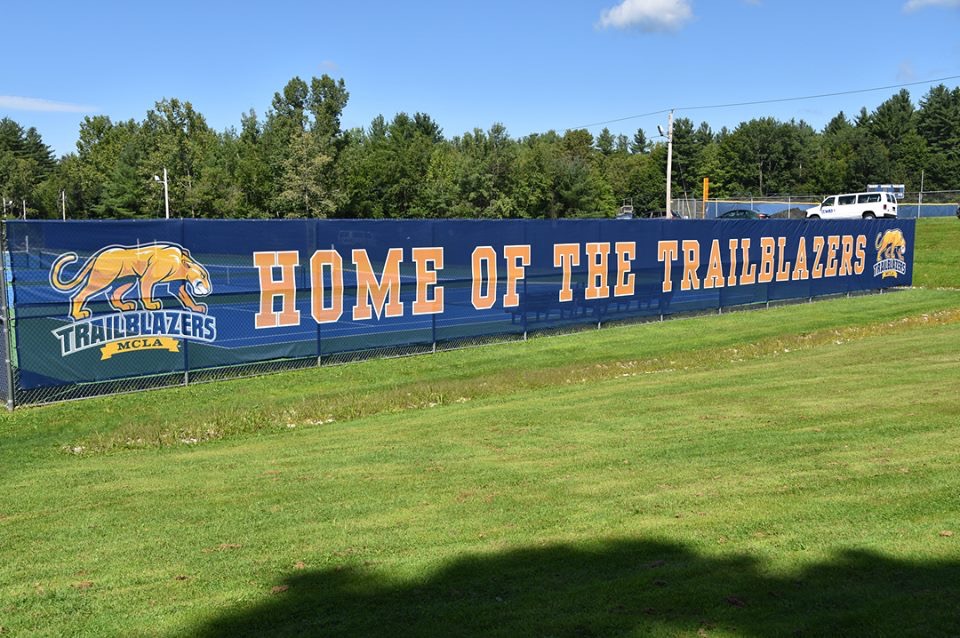 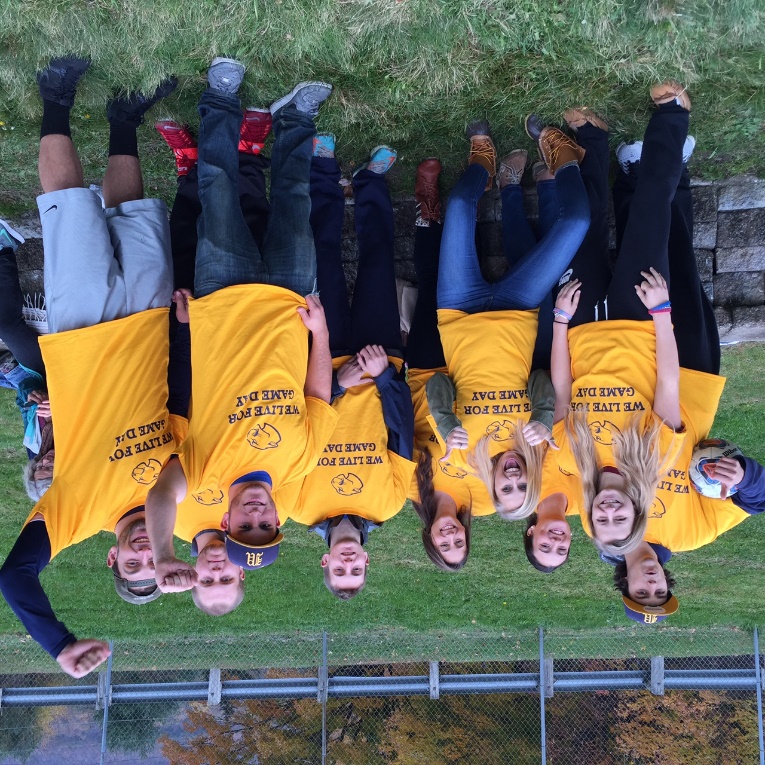 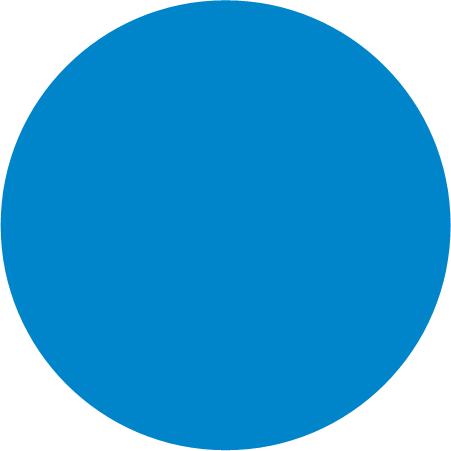 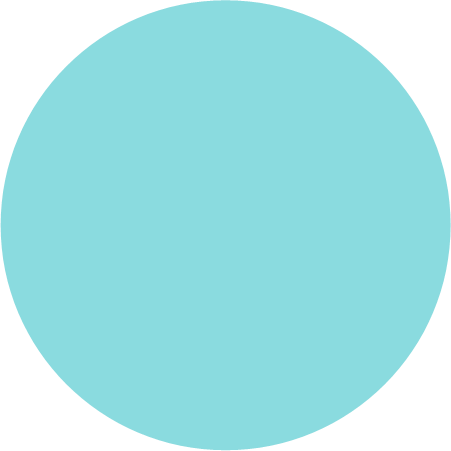 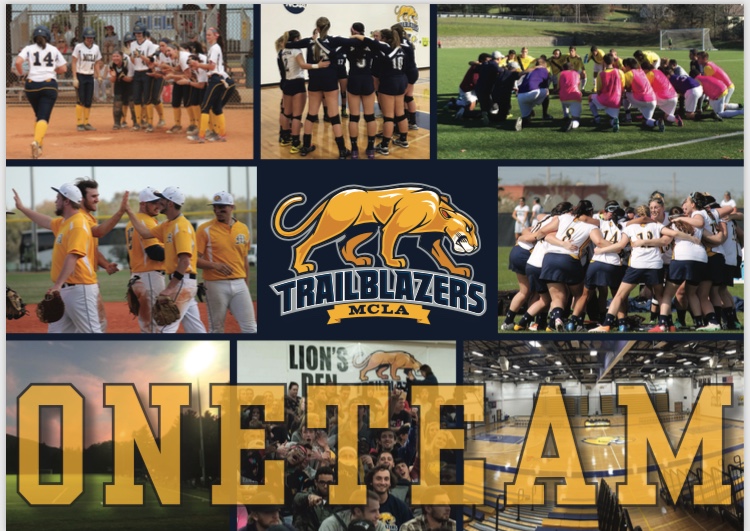 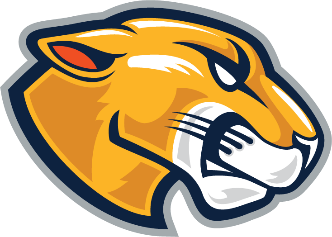 QUESTIONS?

CONTACT US! WWW.ATHLETICS.MCLA.EDU
Don’t forget to follow us on social media
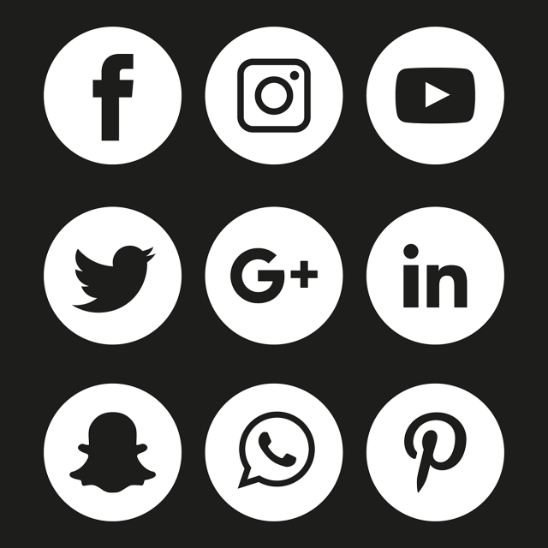 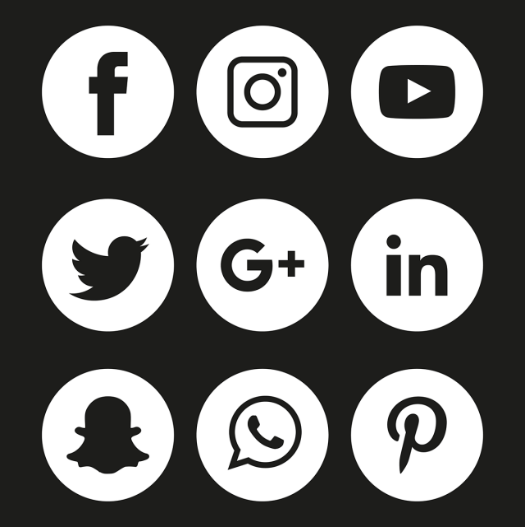 @MCLAAthletics
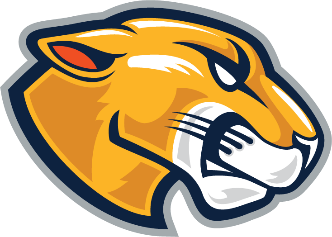 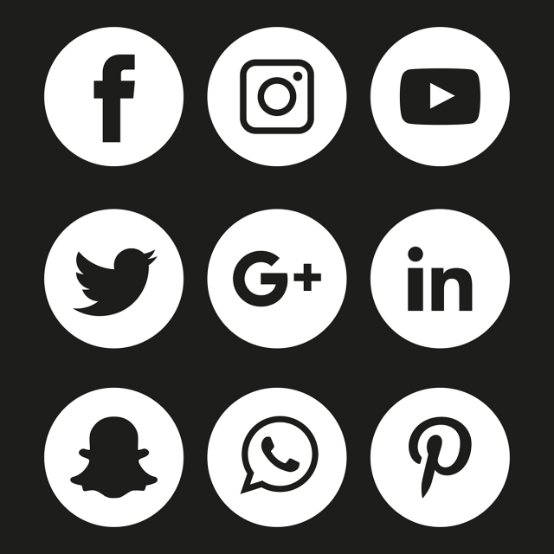 MCLA Athletics